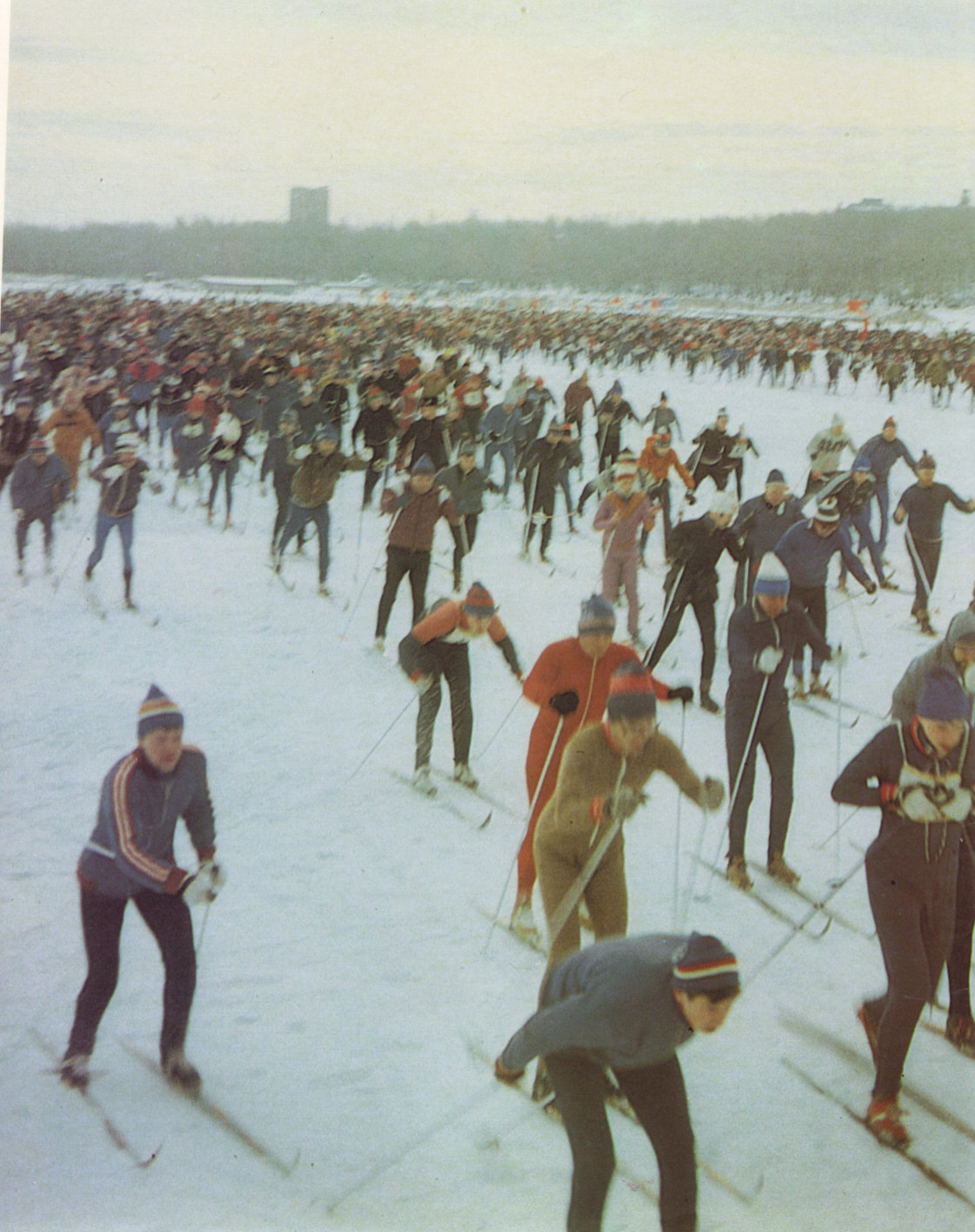 «История создания 
лыж  и  развития 
лыжного спорта»
Лыжи человек придумал очень давно. У берегов Белого моря встречаются выбитые на скалах изображения лыж, а на Скандинавском полуострове найдены лыжи, которым 2- 4 тысячи лет.
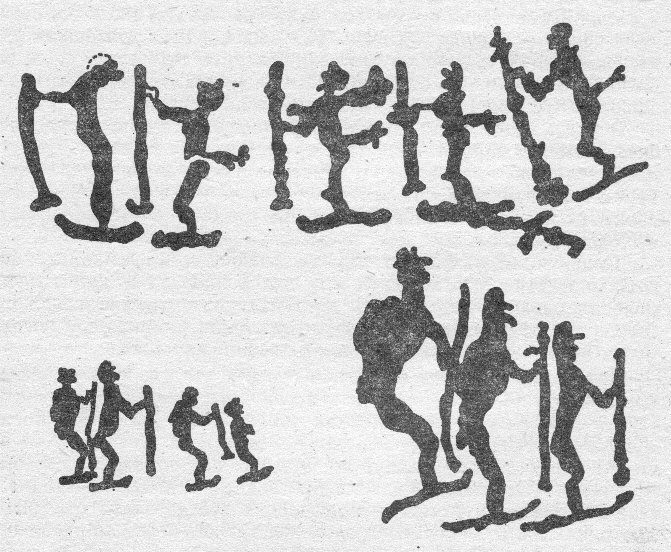 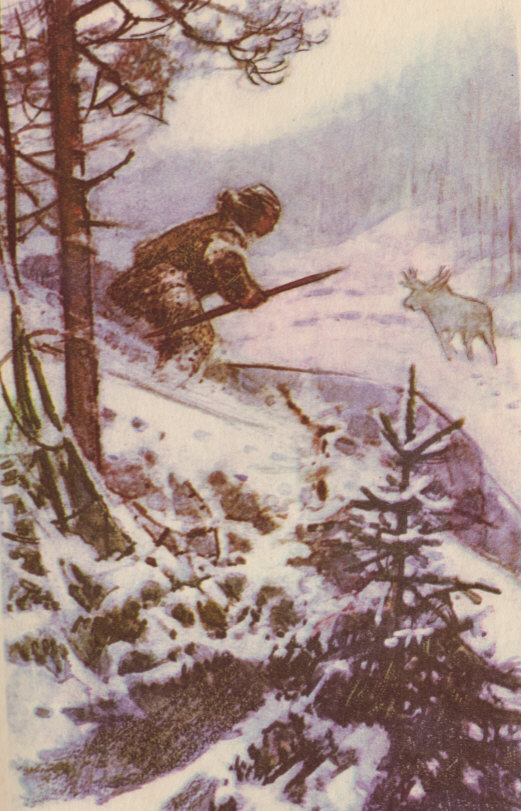 На охоте, передви-гаясь по глубокому снегу, древний человек случайно наступил на ветку, кору или кусок дерева и почувство-вал, что ему удобно стоять на снегу, он больше не провалива-ется. Это натолкнуло его на мысль привя-зать деревянные палки к ногам, чтобы было удобнее охотиться.
Еще древний человек придумал обтягивать деревянные обрубки шкурой зверей, чтобы лучше скользить. Такие лыжи можно увидеть в музеях лыжного спорта. Долгое время ступающие лыжи и скользящие применялись одновременно. Посмотрите, вот такие ступающие лыжи были у древних людей
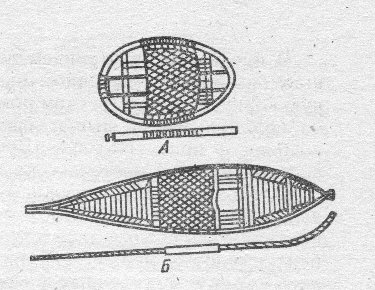 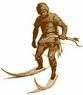 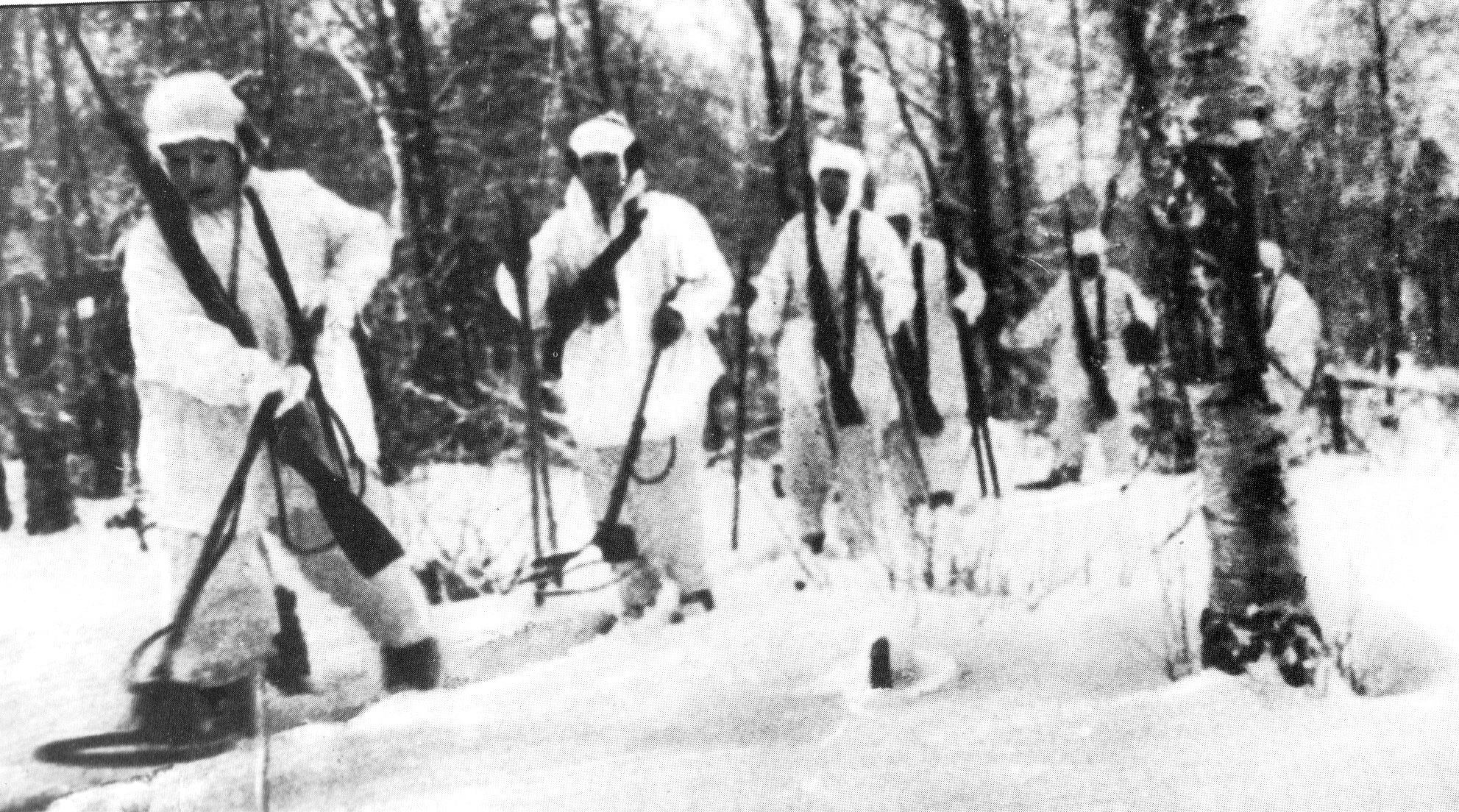 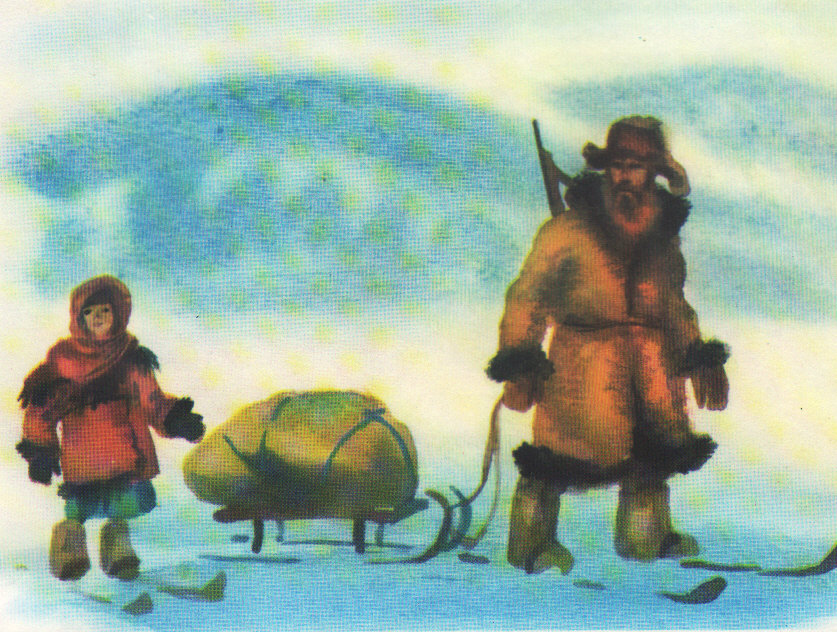 Наши  предки пользовались лыжами на войне и в быту.
Лыжным спортом занимаются самые сильные, самые выносливые и самые быстрые люди, их называют спортсменами - лыжниками. Спортсмены выступают в  различных соревнованиях на лыжах, например в  Олимпийских играх, где соревнуются люди из разных стран. И только сильнейший получает медаль из золота и становится олимпийским чемпионом.
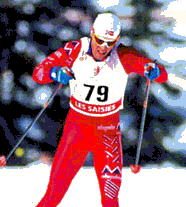 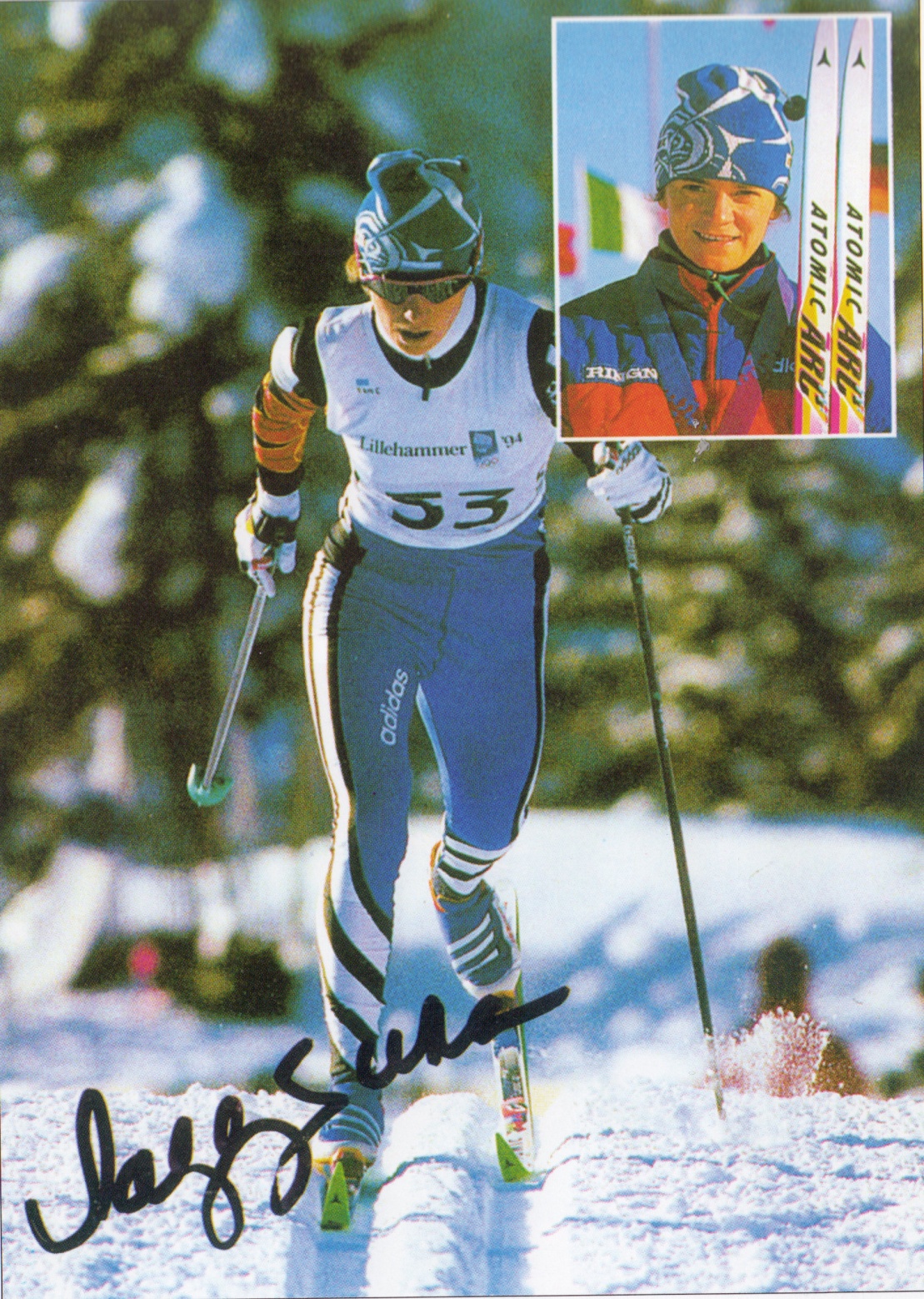 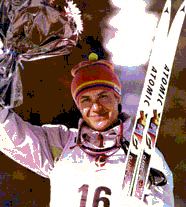 По пять золотых     медалей получили 
Любовь Егорова и Лариса Лазутина.
Лыжный спорт включает несколько видов: лыжные гонки, горнолыжный спорт, биатлон (стрельба и гонка), прыжки с трамплина, лыжное двоеборье (прыжки с трамплина и гонка), фристайл.
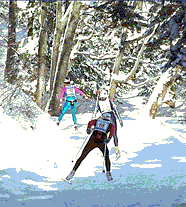 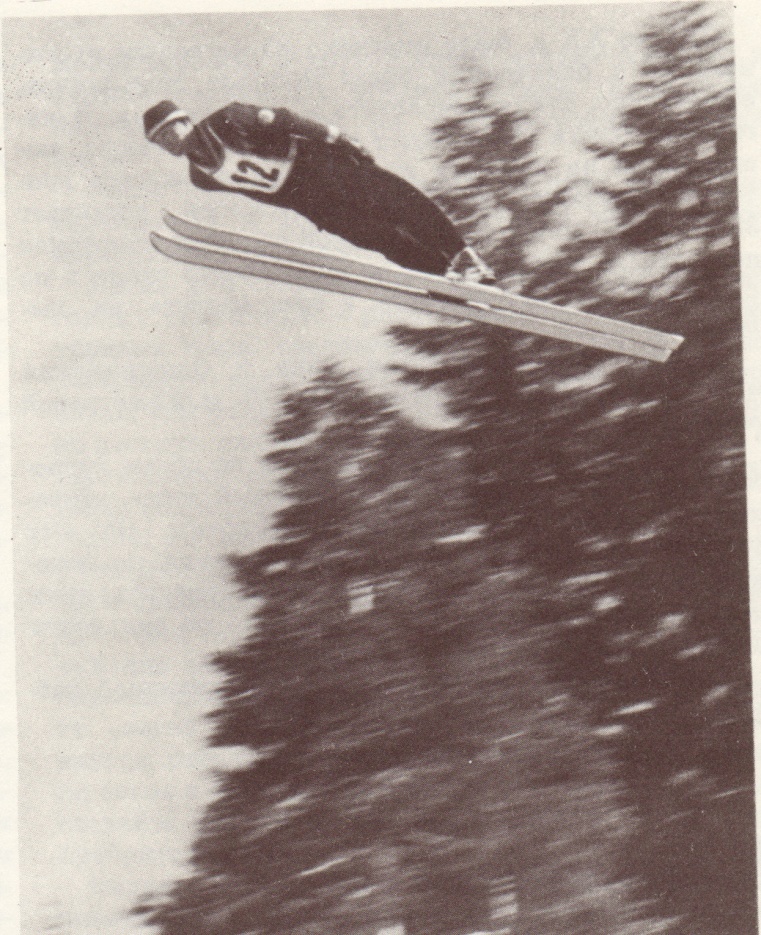 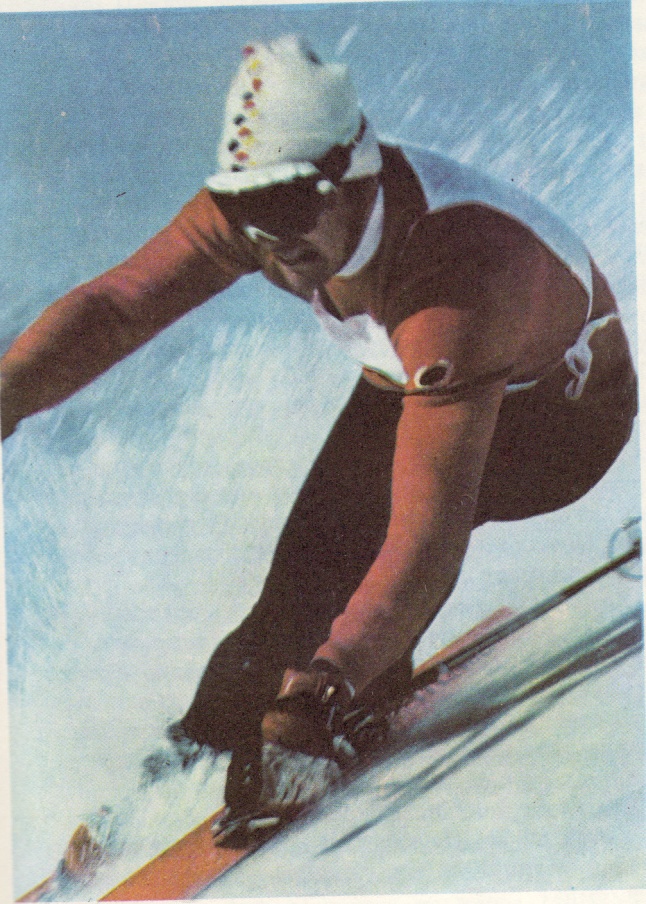 Лыжная гонка
Прыжки с трамплина
Горнолыжный спорт
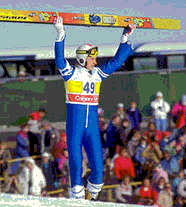 В последнее время большую популярность приобрел сноуборд — широкая монолыжа, к которой крепятся обе ноги человека. Начиная с 2002 года этот вид спорта стал олимпийским.
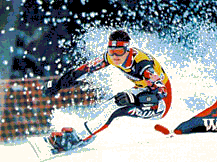 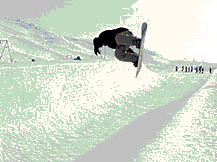